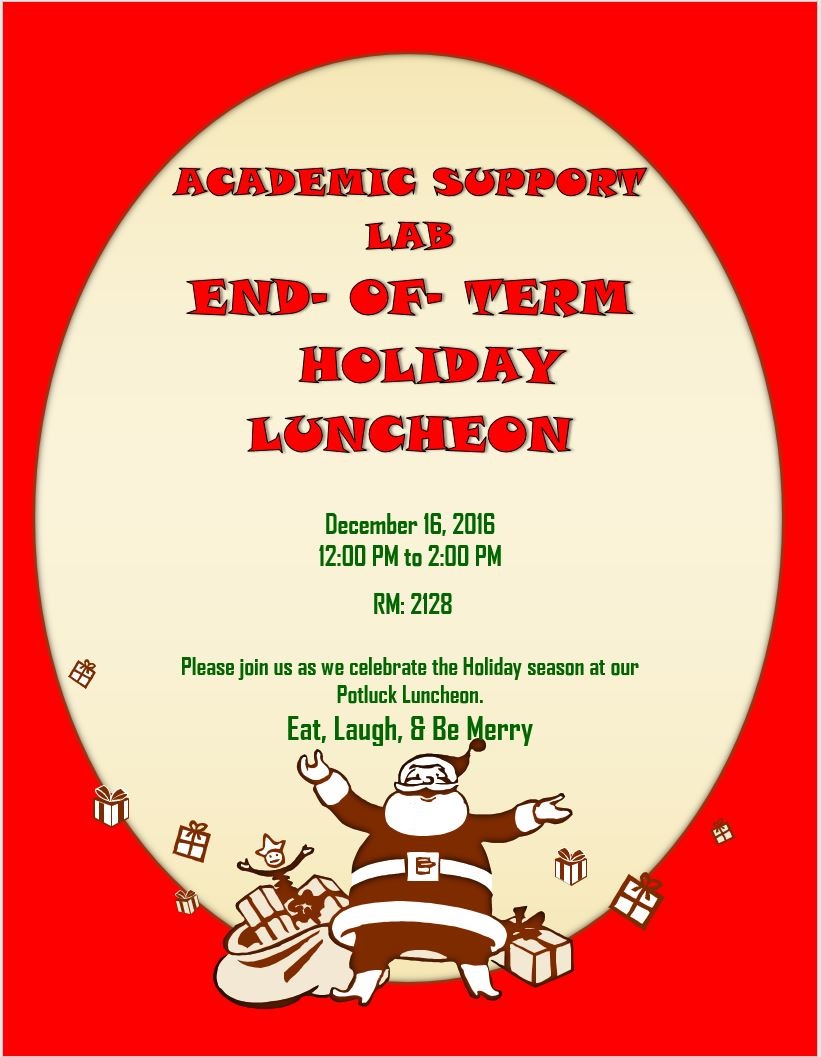 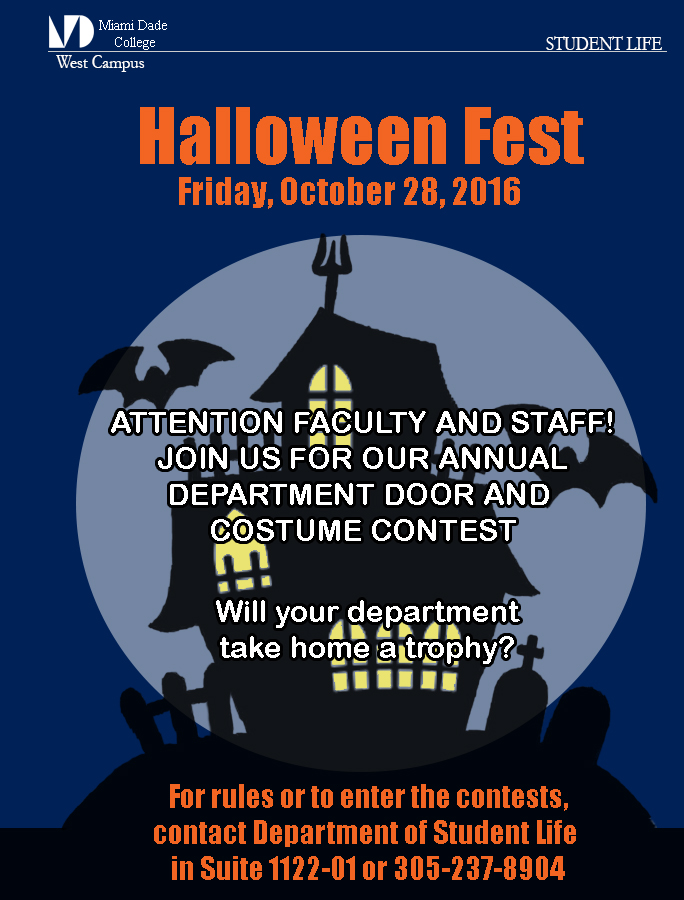 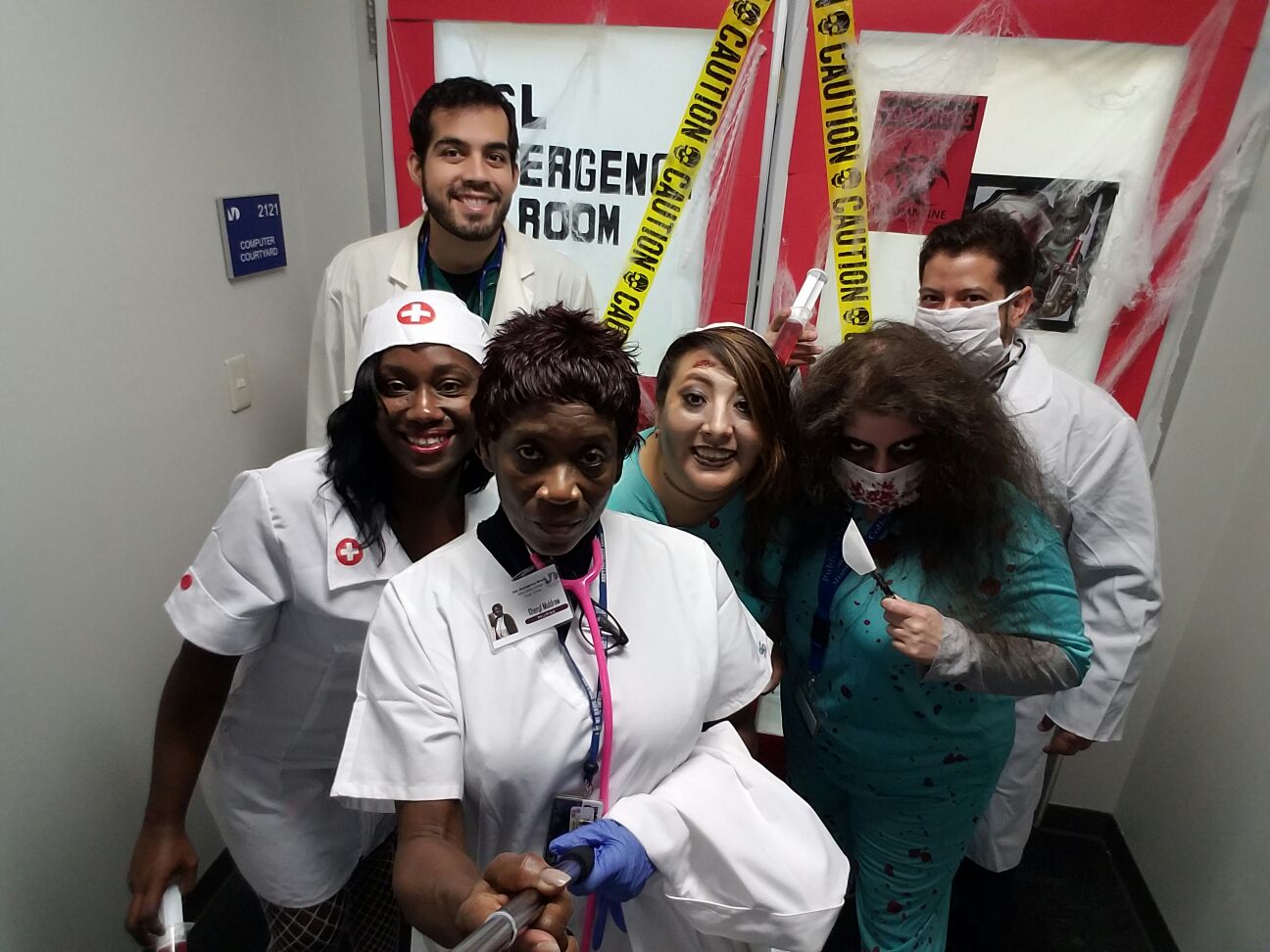 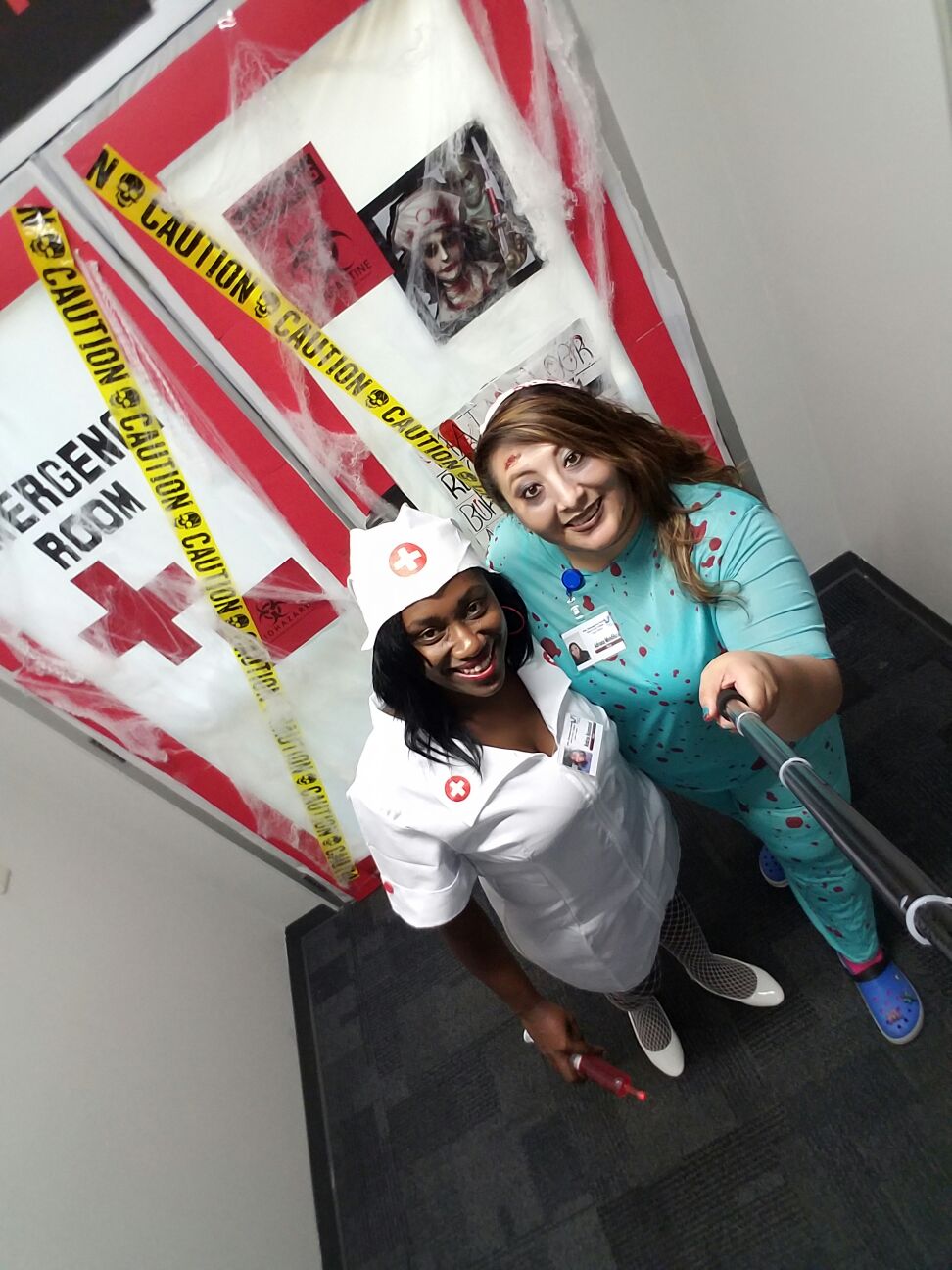 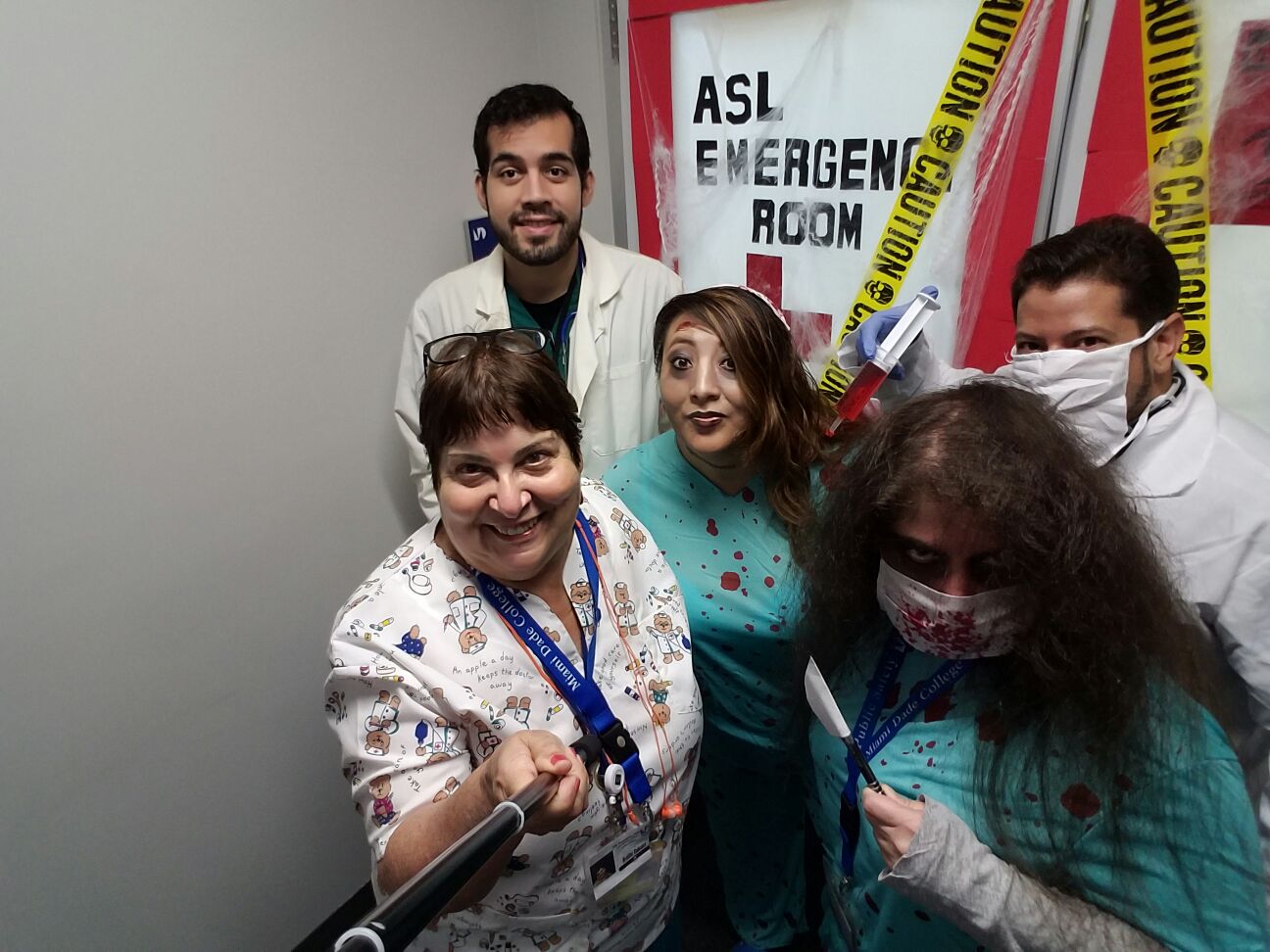 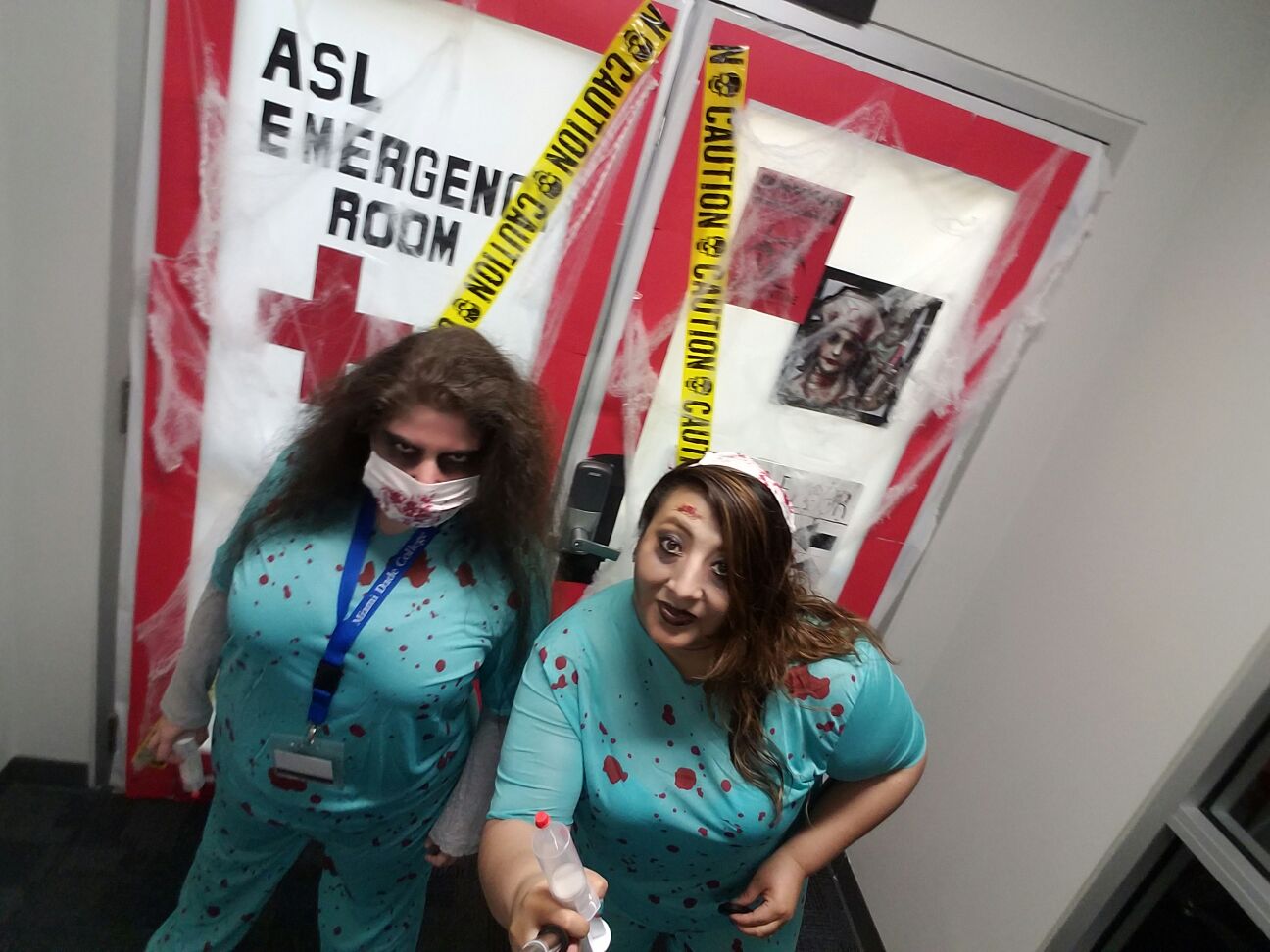 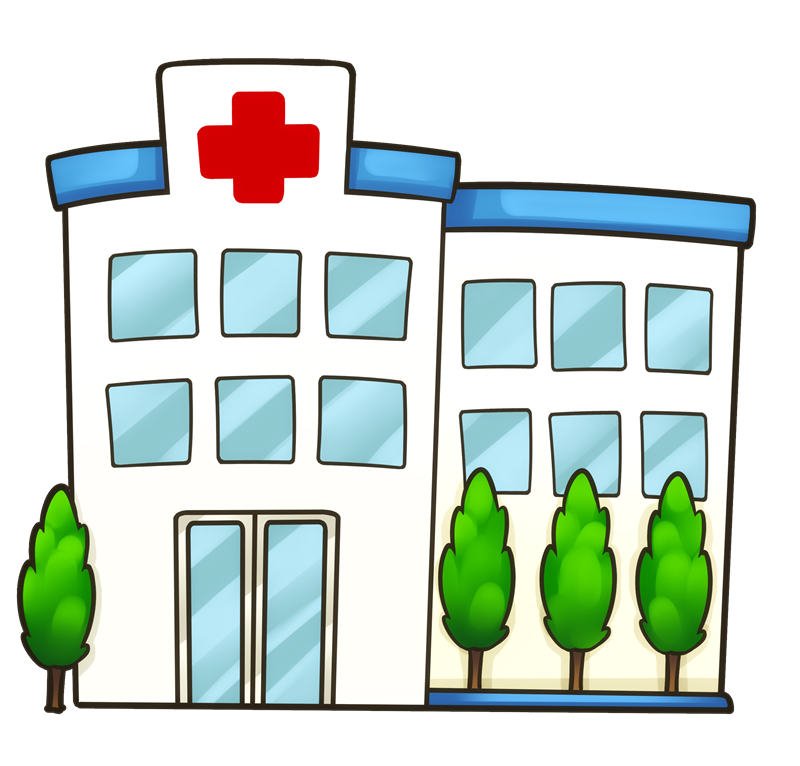 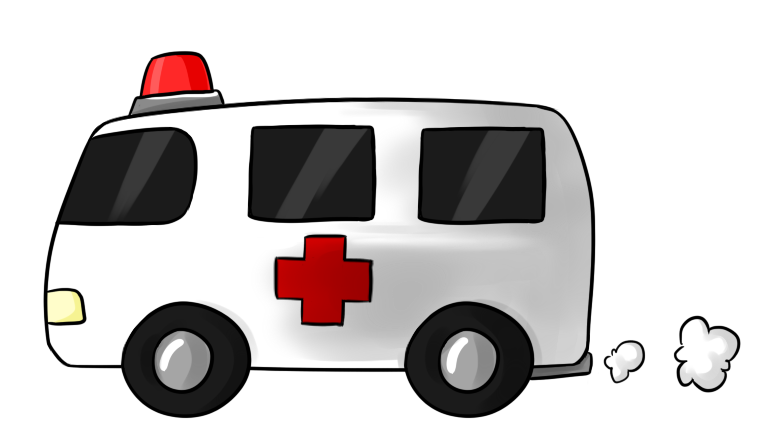 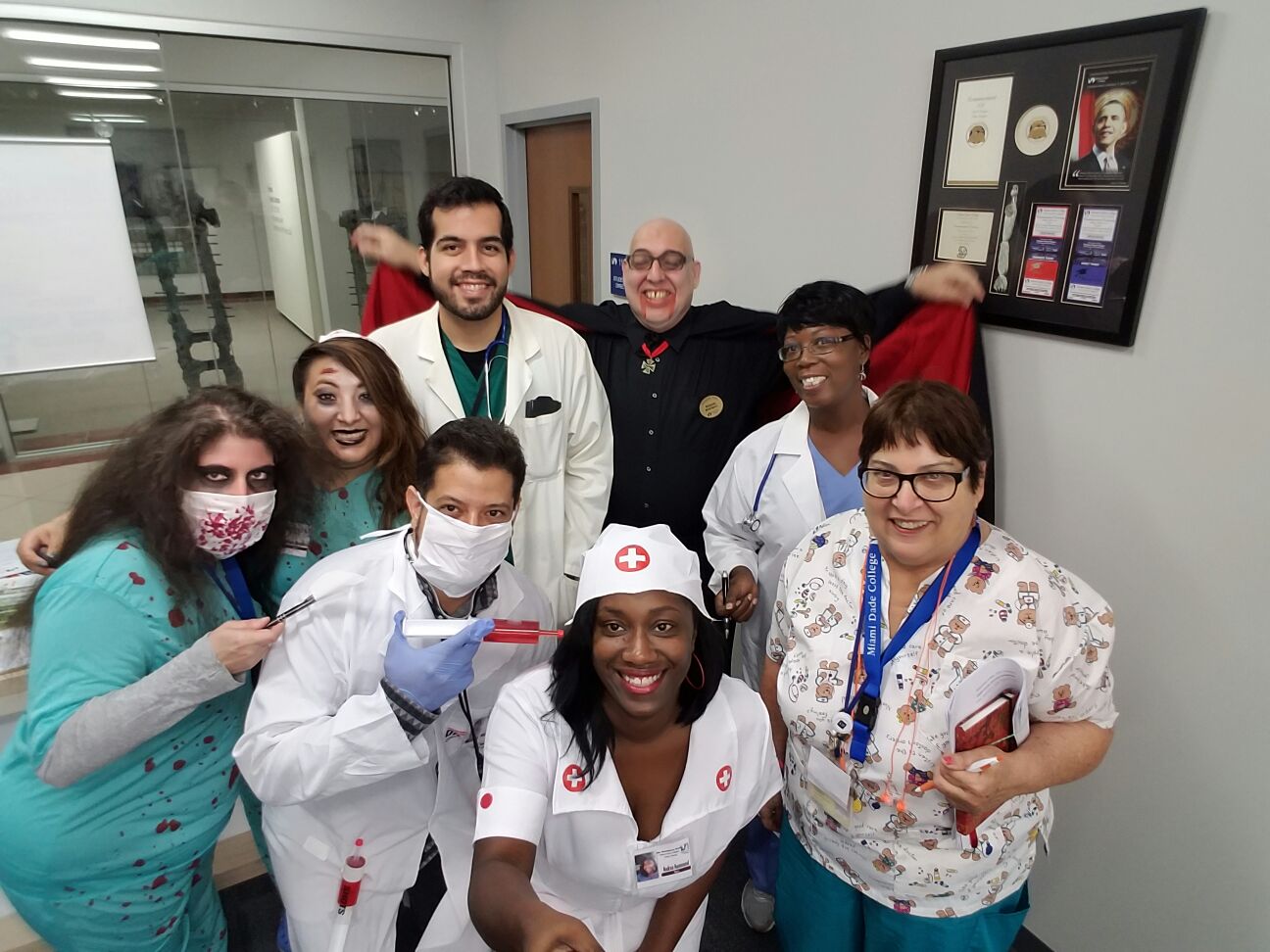 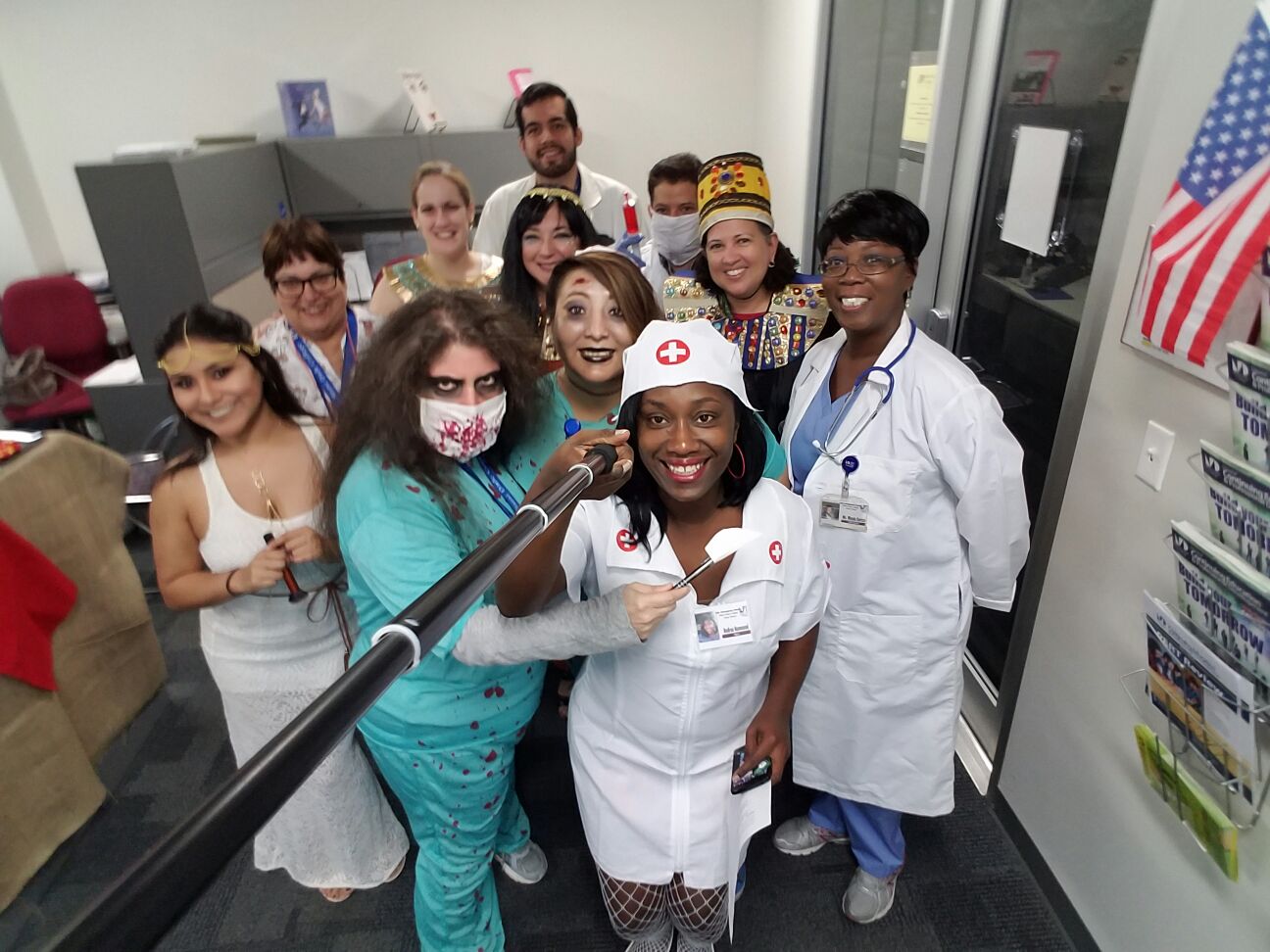 Happy Halloween!
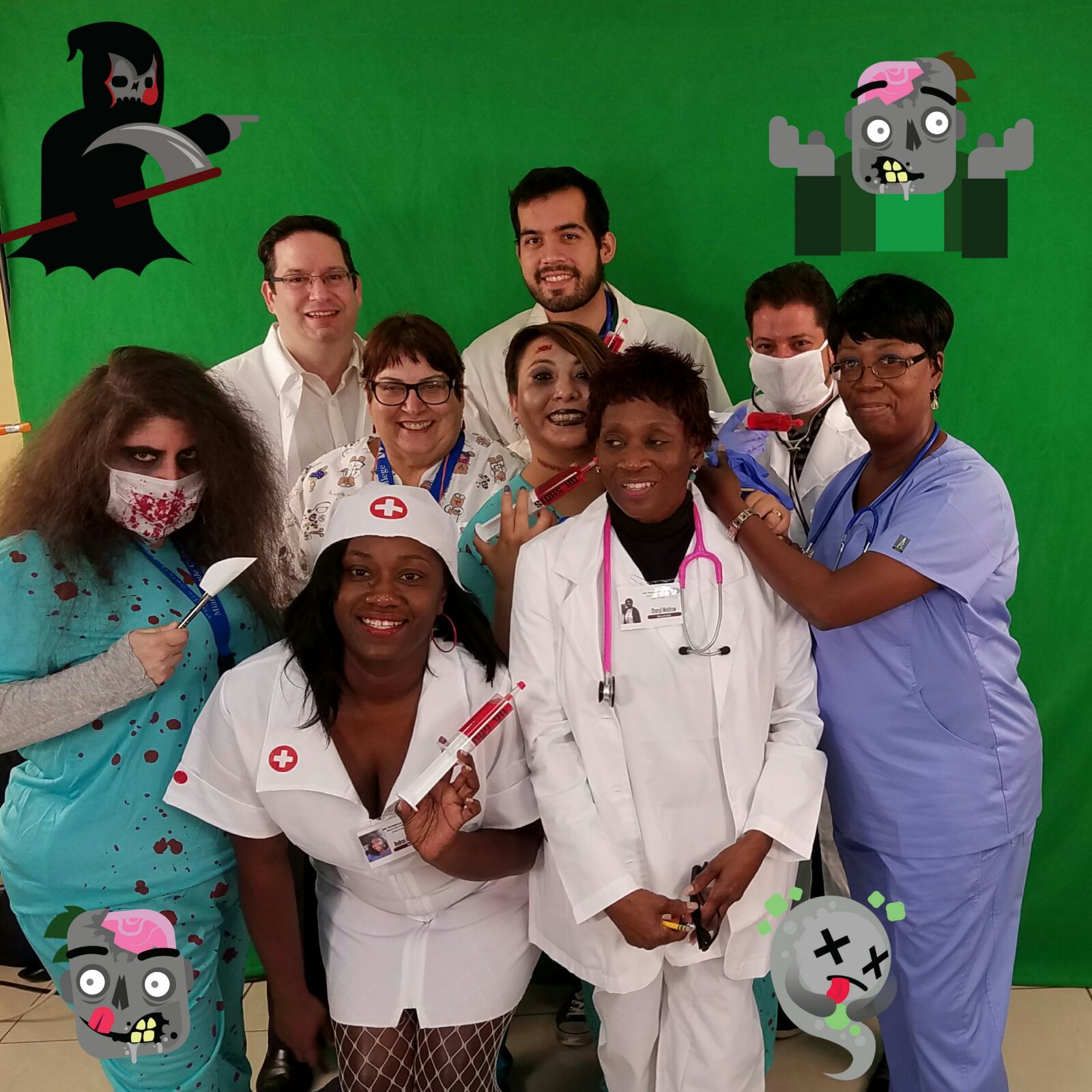 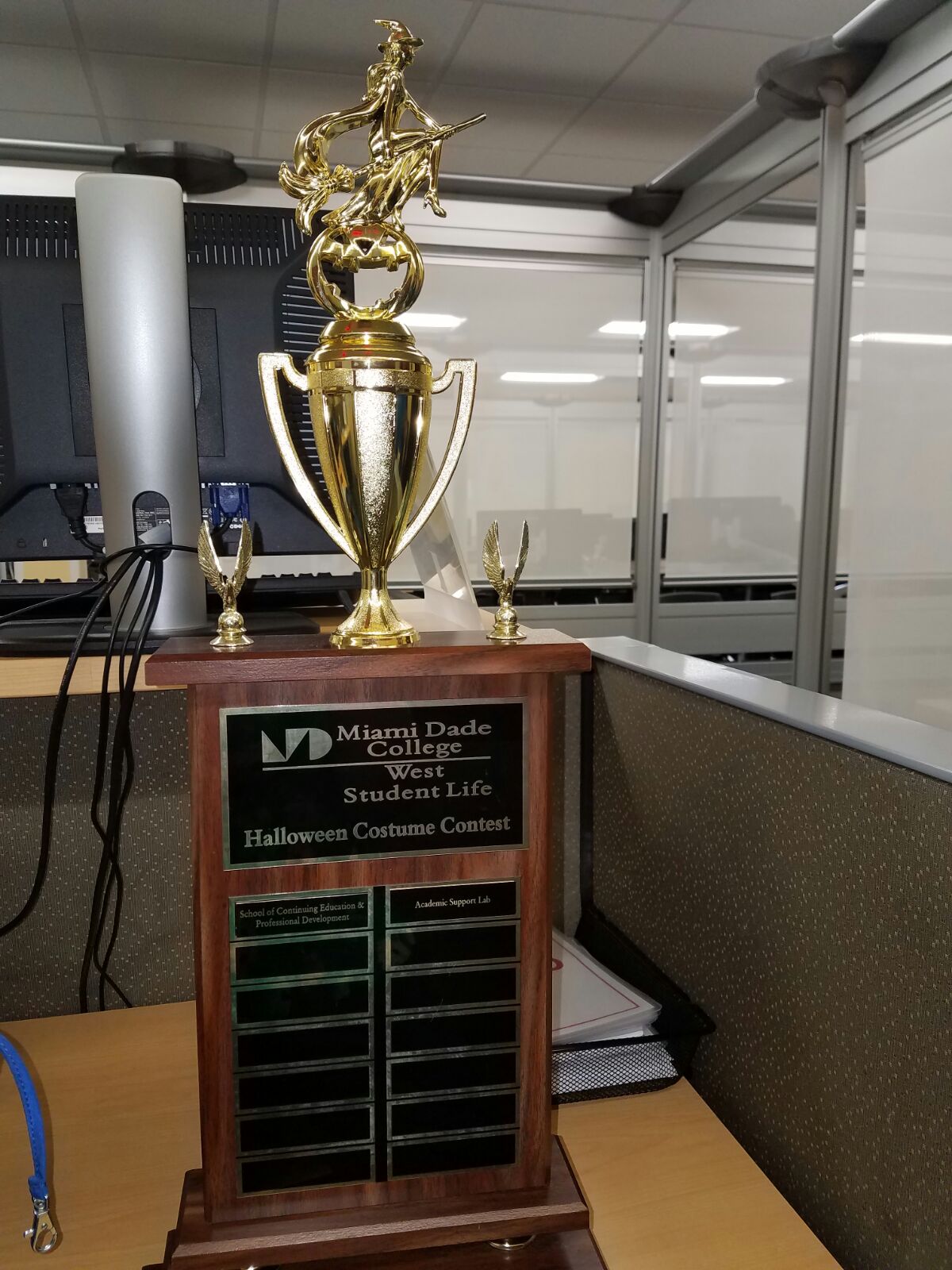 New Staff and Tutors
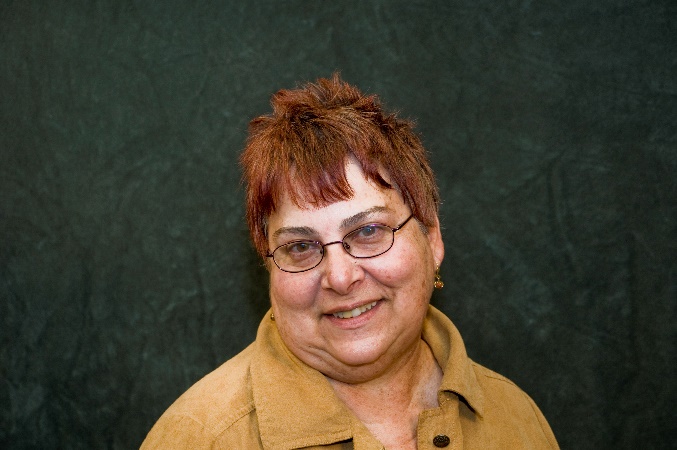 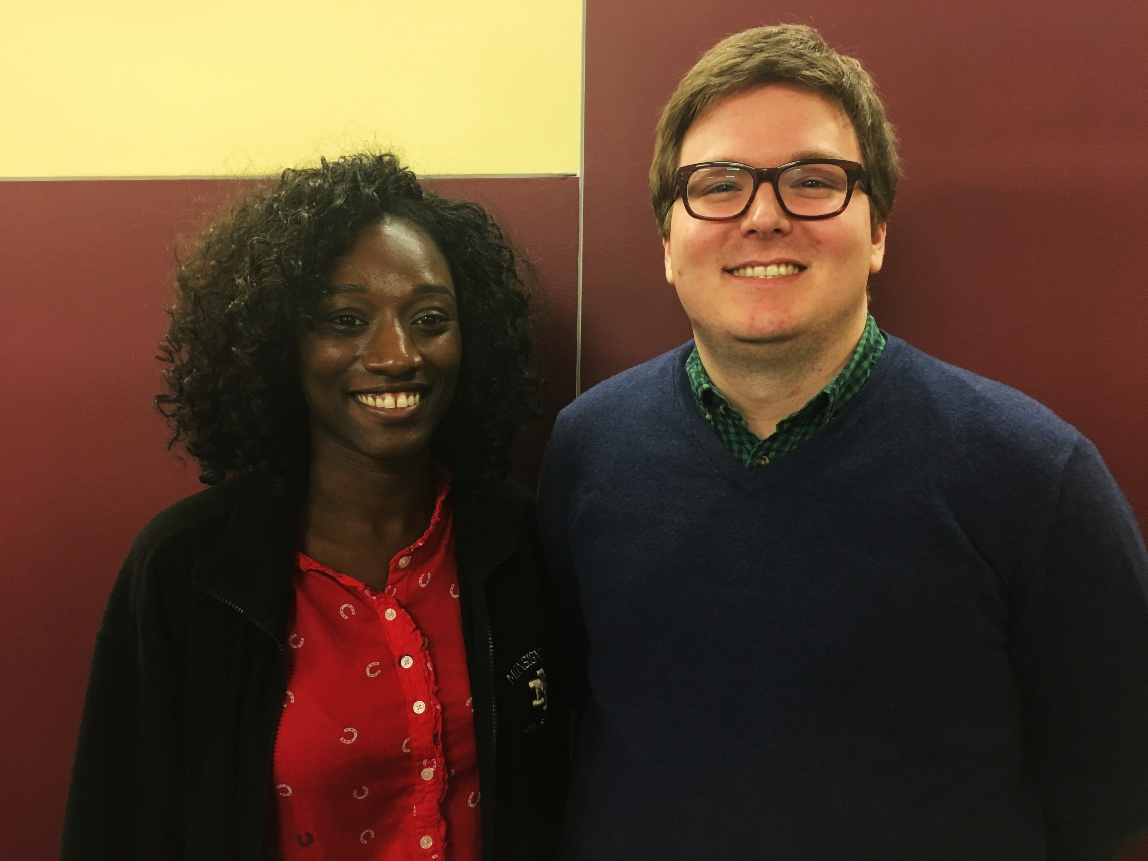 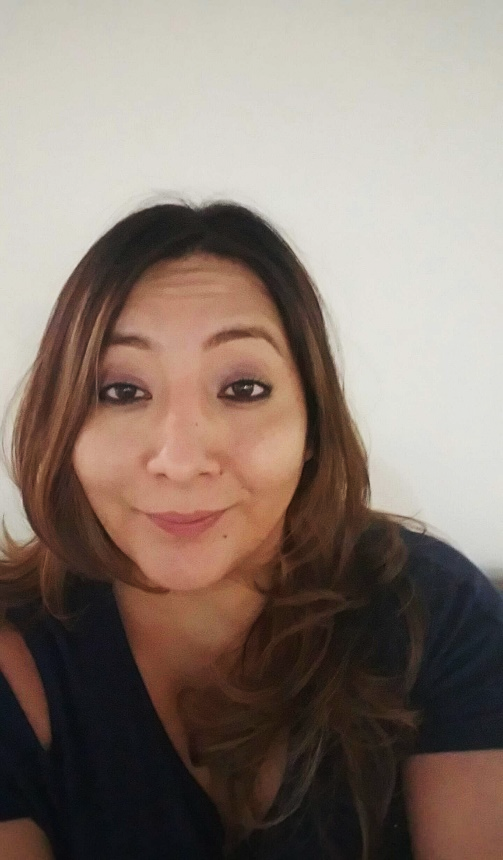 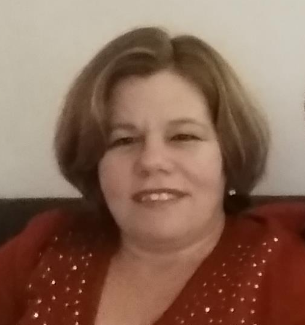 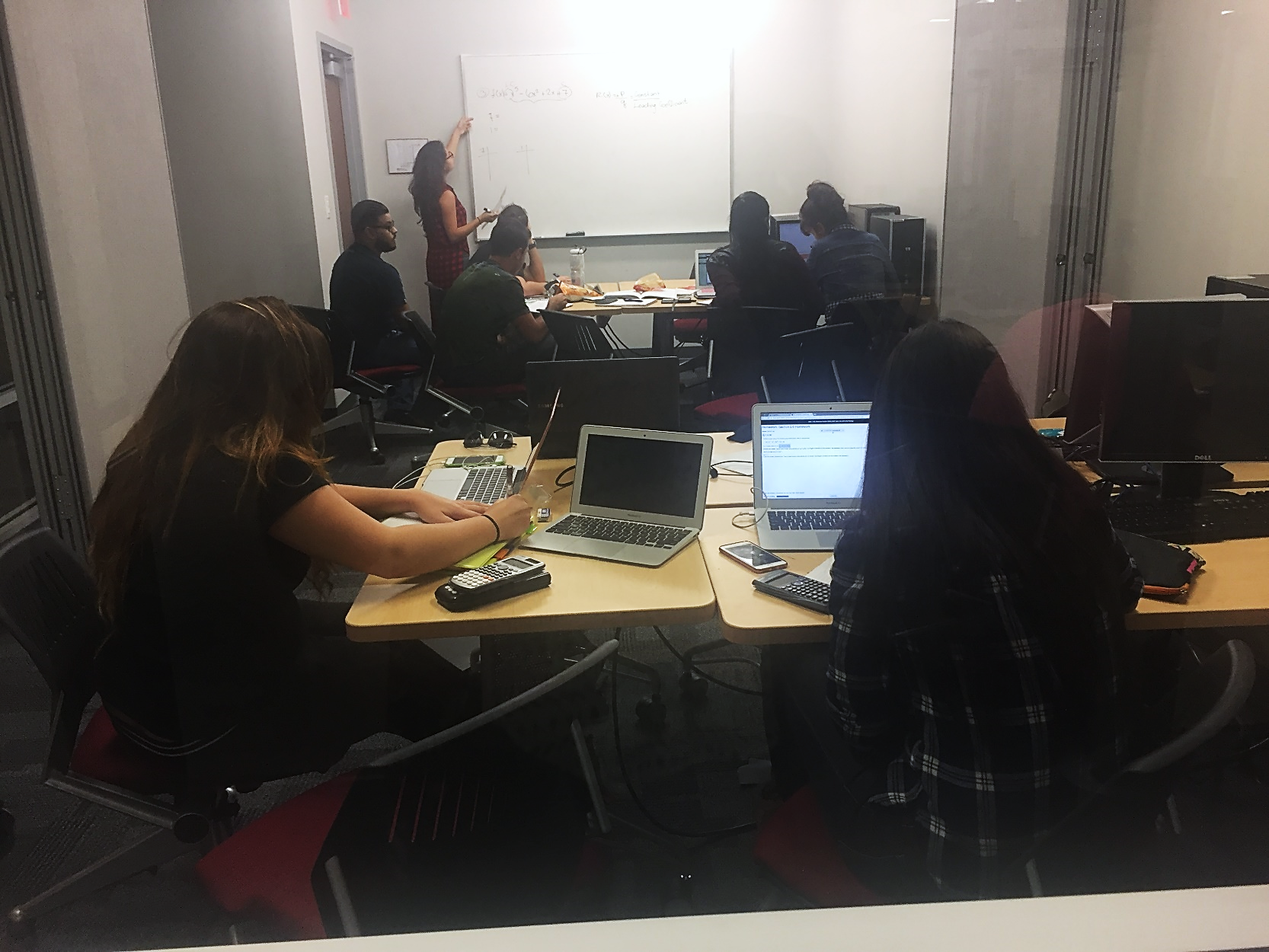 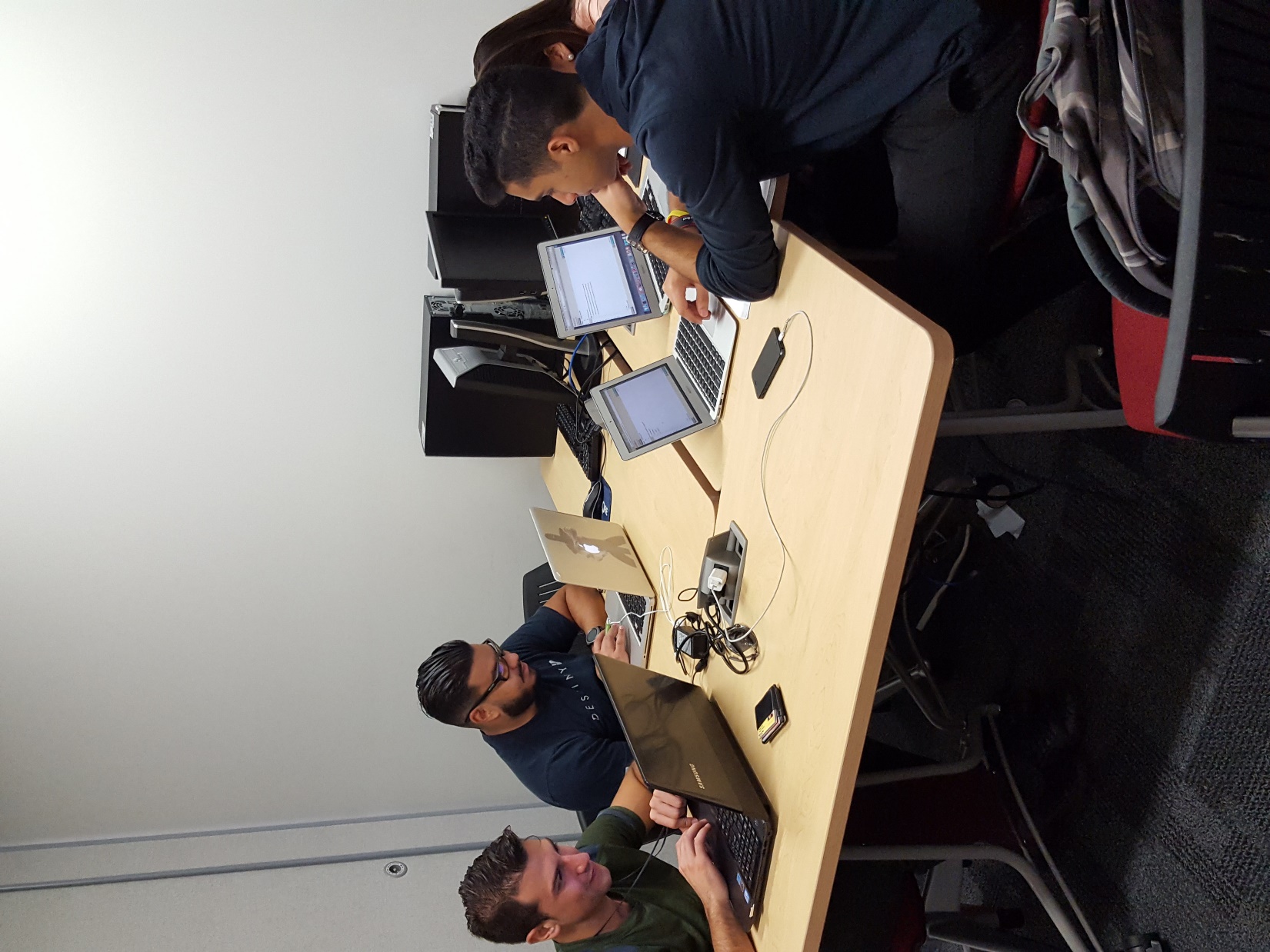 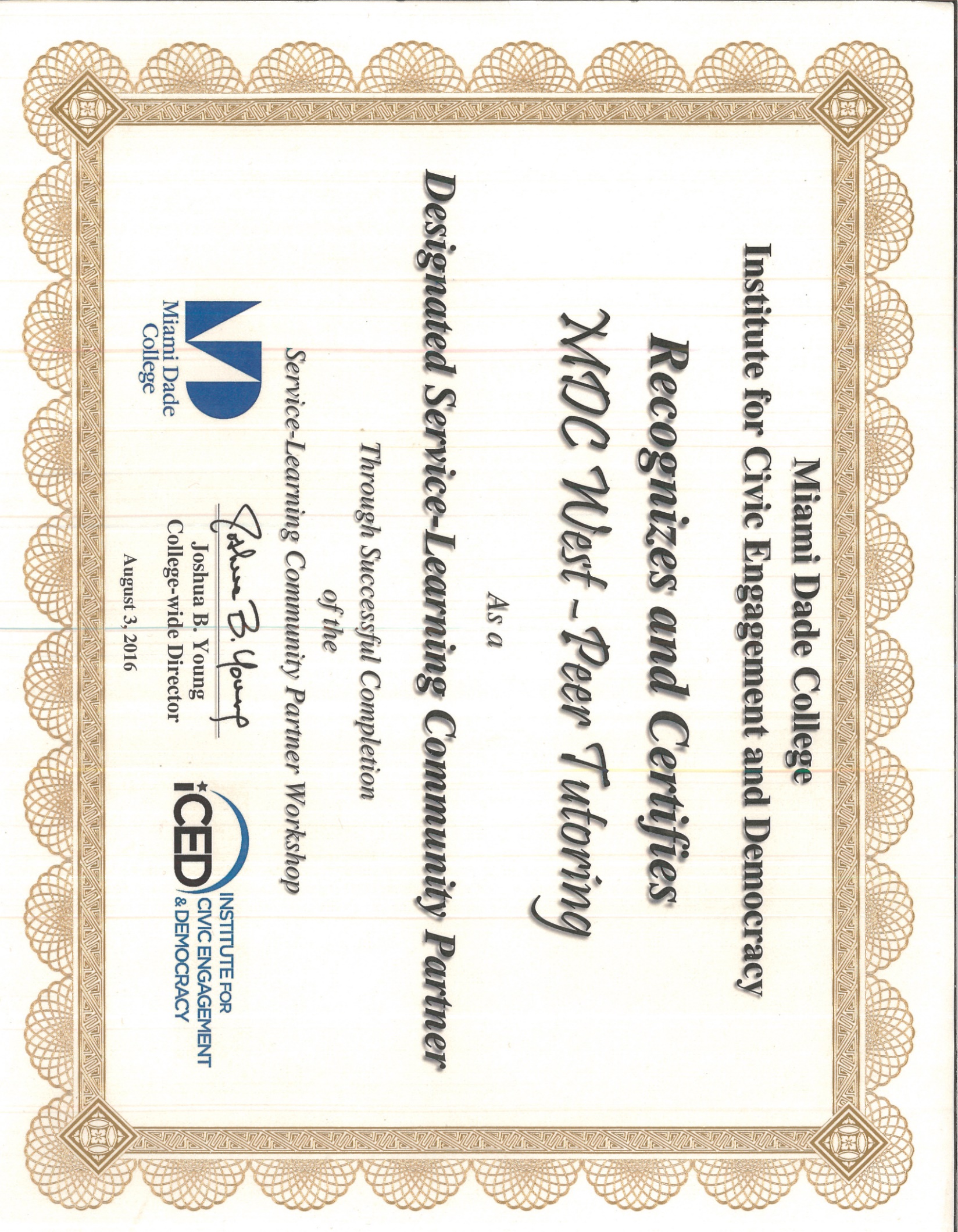 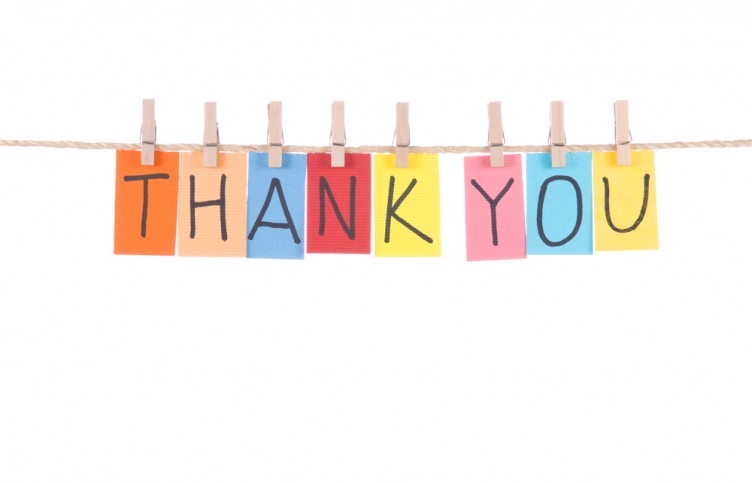 You are more than special, you are a Great team and are Truly appreciated…Happy Holidays! Feliz Navidad, Prospero Año y Felicidad! Have a Prosperous New Year with Warmest Regards.